Nutrition Basics
Chapter 12
Nutrition Basics
Objectives
Vocabulary
Relate earlier scientific findings to today’s understanding of nutrition.

Identify and briefly describe essential nutrients.


Relate the understanding of nutrition to physical well-being.
Essential nutrients 
Nutrient dense
Nutrients
Nutrition
Recommended Dietary Allowances (RDAs)
scurvy
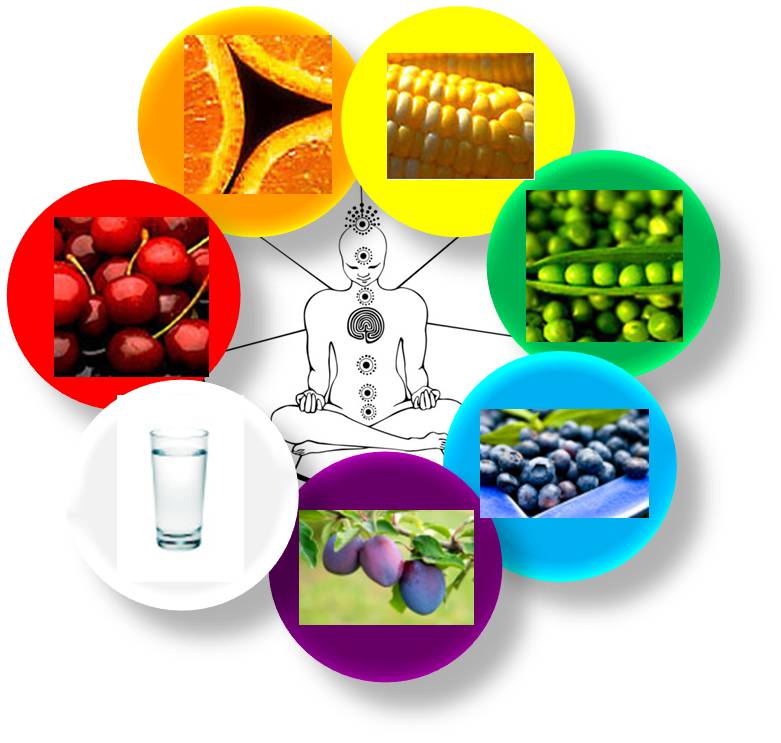 Nutrition History Highlights
Ancient people credited food for having magical powers
Around 400 B.C., Hippocrates, “the father of modern medicine,” taught that people could learn what was good for them by reasoning from observable facts
Studies led him to believe that foods contain life-giving substance
Not until the mid 1700’s that the scientific method proved him right
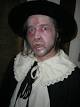 An Early Discovery
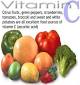 British sailors suffered from lack of Vitamin C, which caused circulatory disease, bleeding gums, weakened blood vessels, and extreme fatigue. This was also fatal.
The name for this condition was scurvy.
A physician set up an experiment to find a cure and the illness only disappeared in the sailors that ate lemons and limes.
This experiment gave the sailors a nickname called limeys, which is applied to British citizens today.
[Speaker Notes: In 1740, a physician set out to find a cure. He chose a group of twelve British sailors who had the illness to eat a variety of foods, including limes, lemons, cider, vinegar, seawater , nutmeg, an oil of vitriol.]
Nutrition
The science of how the body uses food
Nutrients
Are the materials for the building and maintenance of the body tissue, and regulate body processes. 
The body needs the correct amounts of specific nutrients from 6 categories. 
Each one of these nutrients performs specific functions in the body.
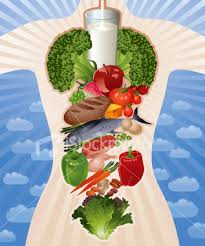 6 Classes of Nutrients
Calories
Three nutrients give us ENERGY or “fuel for the body”.
A unit of ENERGY is called a CALORIE (kcal)
Notice that fat is double the calories per gram
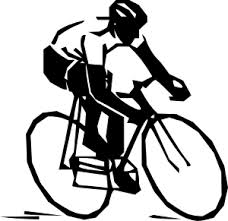 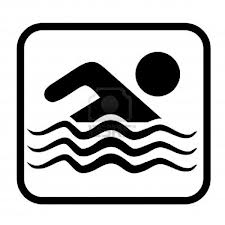 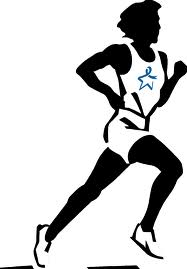 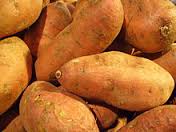 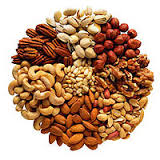 Carbohydrates
Best Sources
Bread
Cereals
Fruits
Potatoes
Rice 
Sweets
chips
sugar
Benefits for the Body
Body’s main source of energy
Provides fiber for digestion & elimination
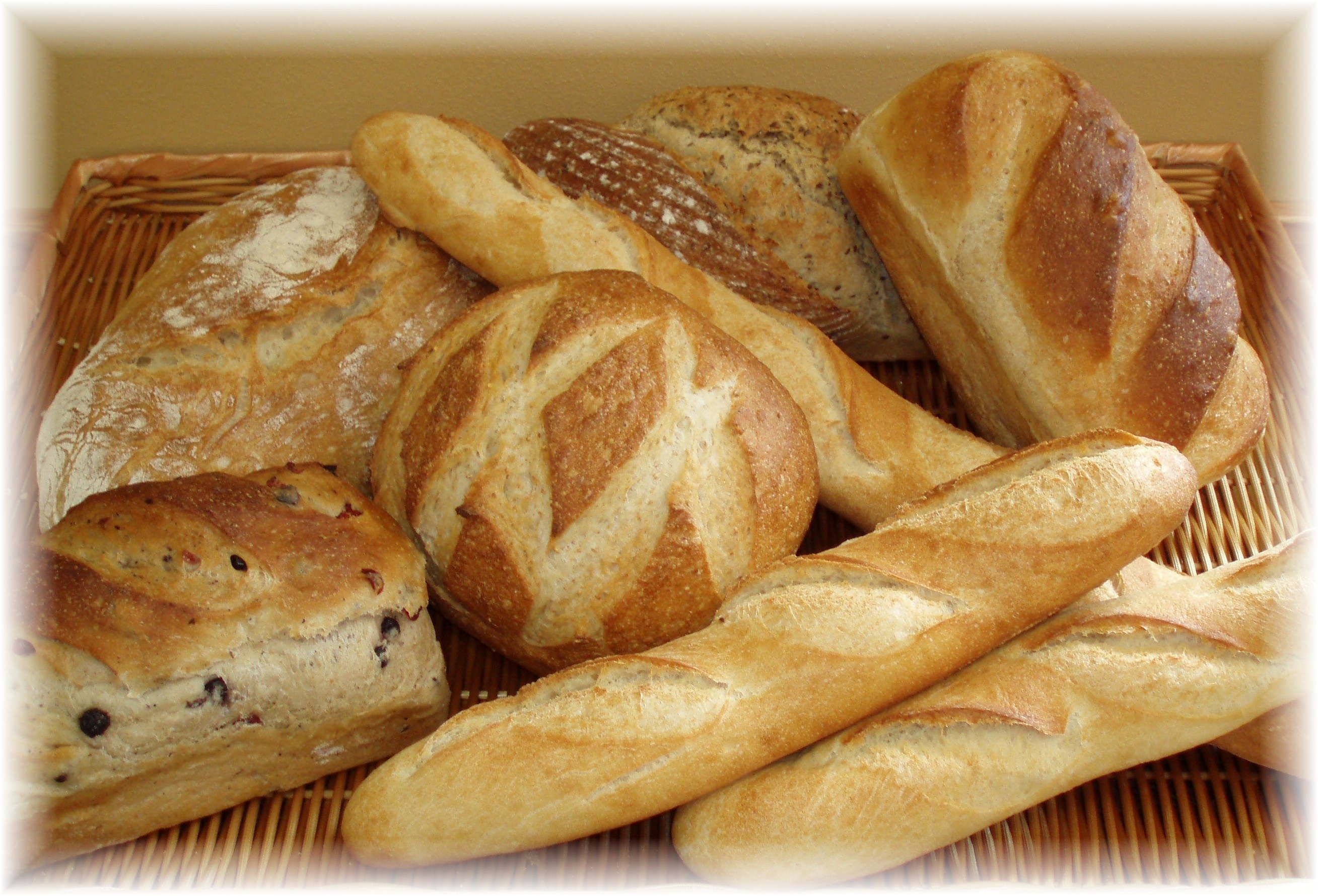 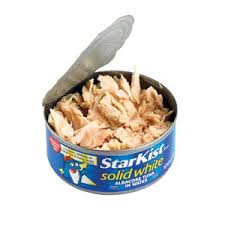 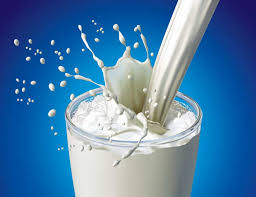 Proteins
Best Sources	
Meat
Poultry
Fish
Legumes
Nuts
Milk
Cheese
Eggs
Benefits for the Body
Build and repair tissue
Help regulate body processes
Help make antibodies to fight disease
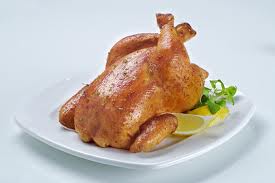 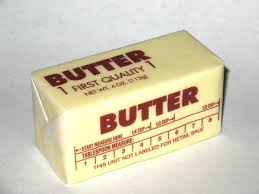 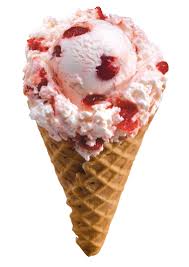 Fats
Best Sources
	olive oil
	canola oil
	vegetable oil
	avacados
	nuts
Benefits for the Body
Carry fat-soluble vitamins through the body
Some supply essential fatty acids for normal growth and skin health
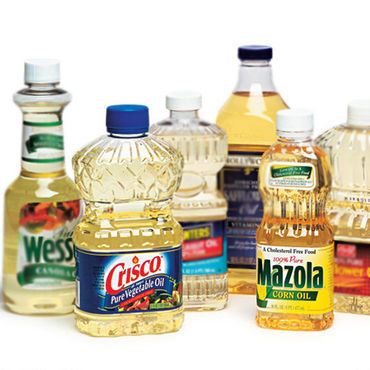 Vitamins
Best Sources	
	Different in all foods
Benefits for the Body
Each vitamin has it’s special function.
They help regulate body processes
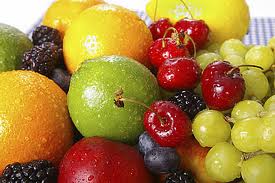 Minerals
Best Sources	
Different in all foods
Benefits for the body
Help regulate body processes
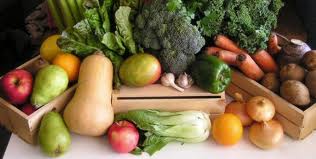 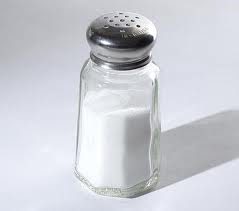 Water
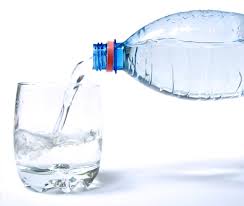 Best Sources
Water
Fruits 
Vegetables
Benefits for the Body
Carries nutrients to the body cells.
Carries waste products away.
Helps keep the body cool.
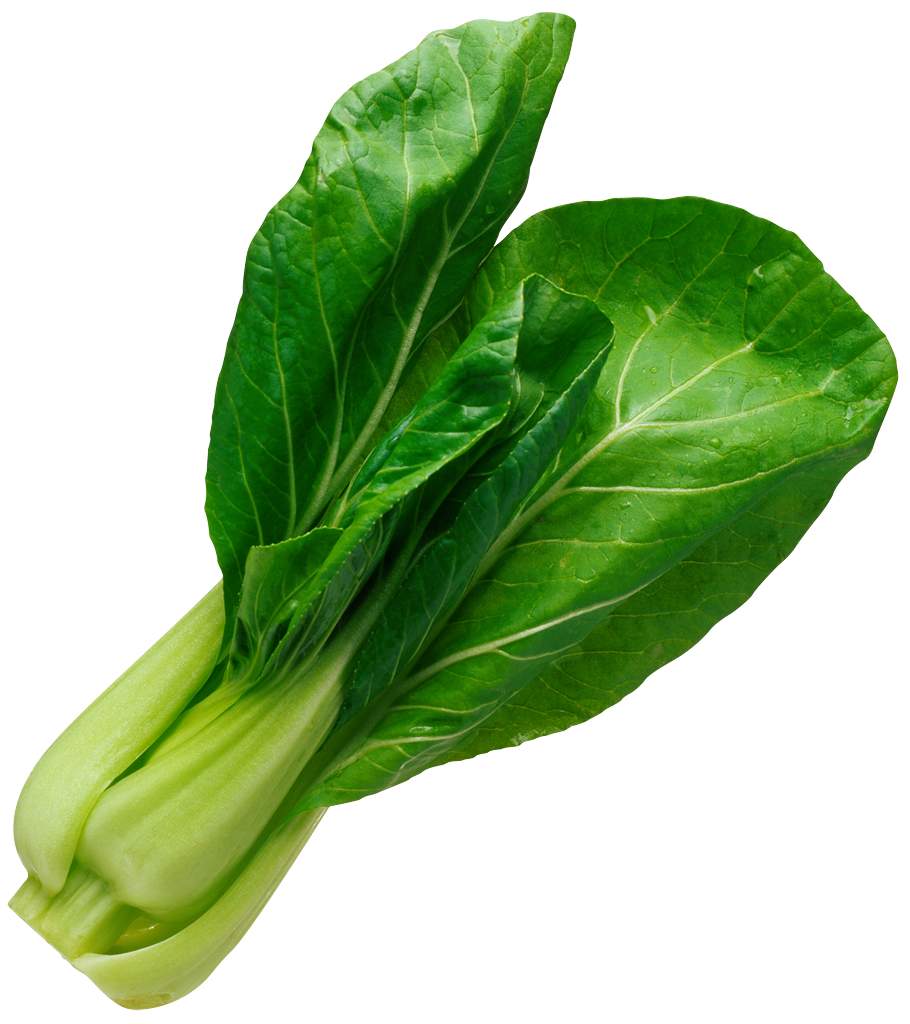 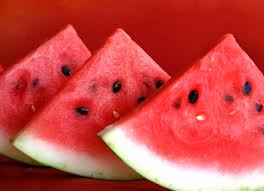 Variables which affect nutrient needs:

1. Age 
2. Gender 
3. Activity Level 
4. Climate 
5. Health 
6. State of nutrition
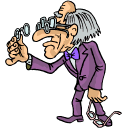 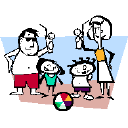 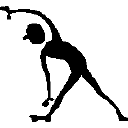 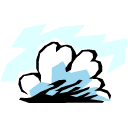 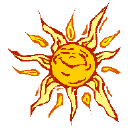 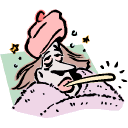 Nutrient Dense
Nutrient dense food supply many nutrients that are critical to good health in comparison to their low-to-moderate number of calories.
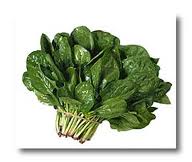 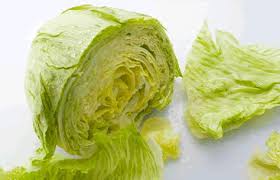 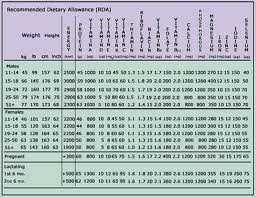 RDA’s
(RDA) Recommended Dietary Allowances – Is a table  supplied by the US government to give adequate amounts of specific nutrients needed by most healthy people. 
First established over fifty years ago.
Supplies a detailed description of nutrient needs of eighteen population groups. 
Currently covers protein, ten vitamins and seven minerals
[Speaker Notes: Pass around packets of the RDA’s for students to look at.]
Food Labeling
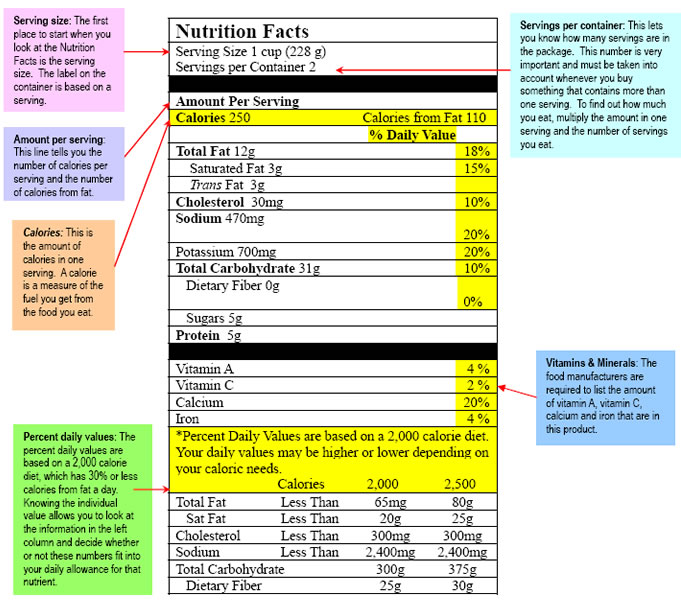